Intelligent Buildings Council (IBC) WebinarWebinar/Meeting will commence 12:05pm ETTuesday, August 13, 2024  |  12 NOON – 1:30 PM (ET)
IBC Chair:  Bob Allan (NAVCO Inc.) 
Vice-Chair:  Harsha Chandrashekar (Honeywell International Inc.)
Vice-Chair:  Robert Lane (Robert H. Lane and Associates Inc.)
Vice-Chair:  Chris Larry (exp US Services Inc.)
1.  AgendaGreg Walker (ASHB)
Agenda
Call to Order, Welcome, Introductions, About IBC
Administrative 
Research Update
Keynote: Orchestrating and Automating the Value of AI-Enabled Solutions for Smart Buildings﻿ - Glen Allmendinger (Harbor Research)
ASHB Podcast
ASHB Whitepapers
ASHB Journal
New Business 
Announcements
Adjournment
2
2.  Call to Order, Welcome, Introductions, About the IBCBob Allan (NAVCO, Inc.)
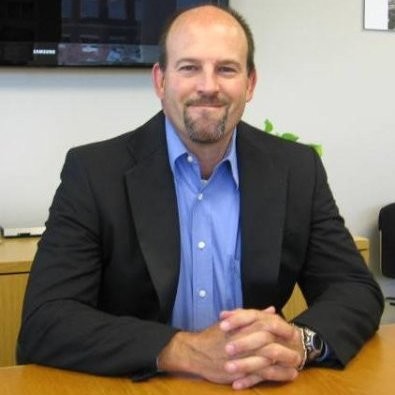 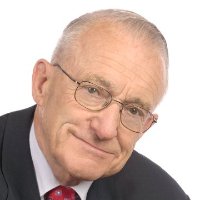 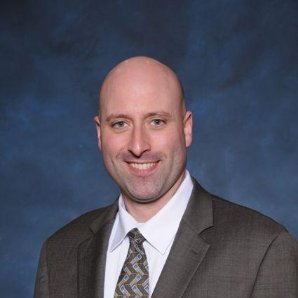 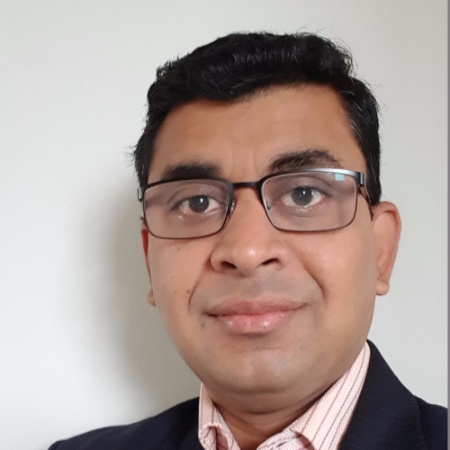 IBC Vice-Chair
Chris Larry 
Director of Energy Engineering 
Exp US Services Inc.
IBC Vice-Chair
Robert Lane 
President & Managing Partner, Robert H. Lane and Associates Inc.
IBC Chair
Bob Allan 
Vice President of Sales, East Region
NAVCO, Inc.
IBC Vice-Chair 
Harsha Chandrashekar
Product Approvals & Regulatory Leader 
Honeywell International
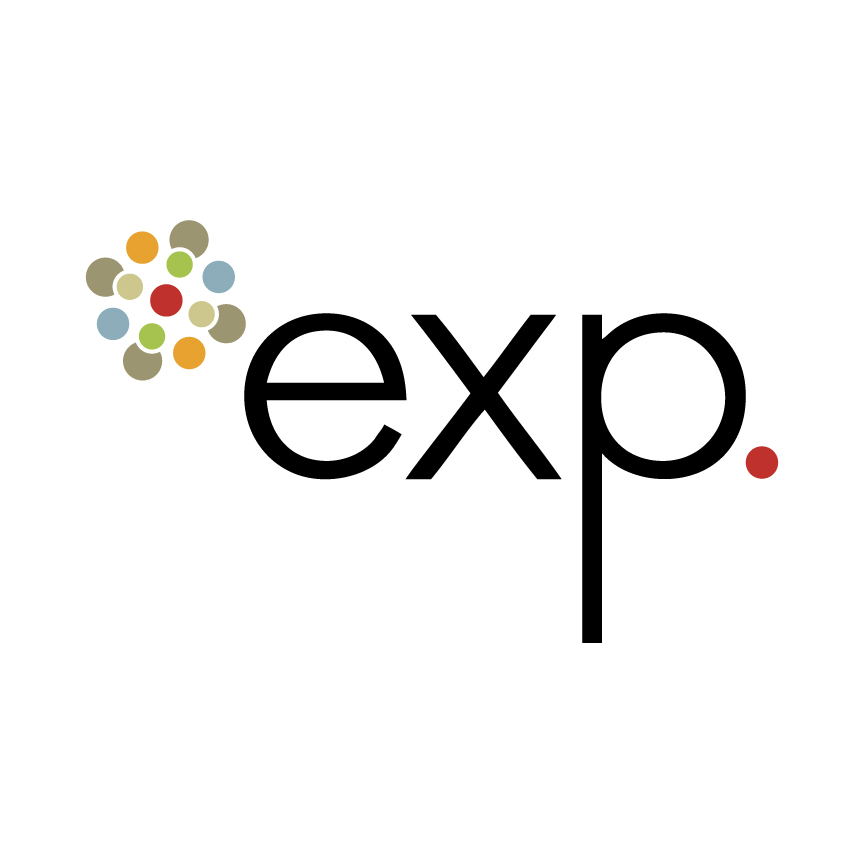 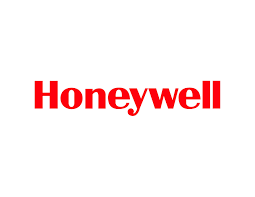 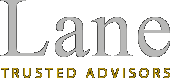 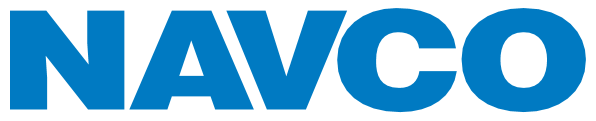 The ASHB Intelligent Buildings Council works to strengthen the large building automation industry through innovative technology-driven research projects.  The Council was established in 2001 by ASHB to specifically review opportunities, take strategic action, and monitor initiatives that relate to integrated systems and automation in the large building sector.  The Council's projects promote the next generation of smart building technologies and incorporate a holistic approach that optimizes building performance and savings. www.ashb.com/ibc ,
3
3.  Administrative Bob Allan (NAVCO, Inc.)
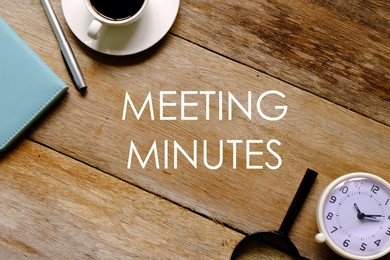 Motion to approve past IBC Minutes May 9, 2024
www.ashb.com/ibc
4
4.  Research UpdateGreg Walker (ASHB)
2024 IBC Landmark ResearchSmart Building Trends & Technology Adoption
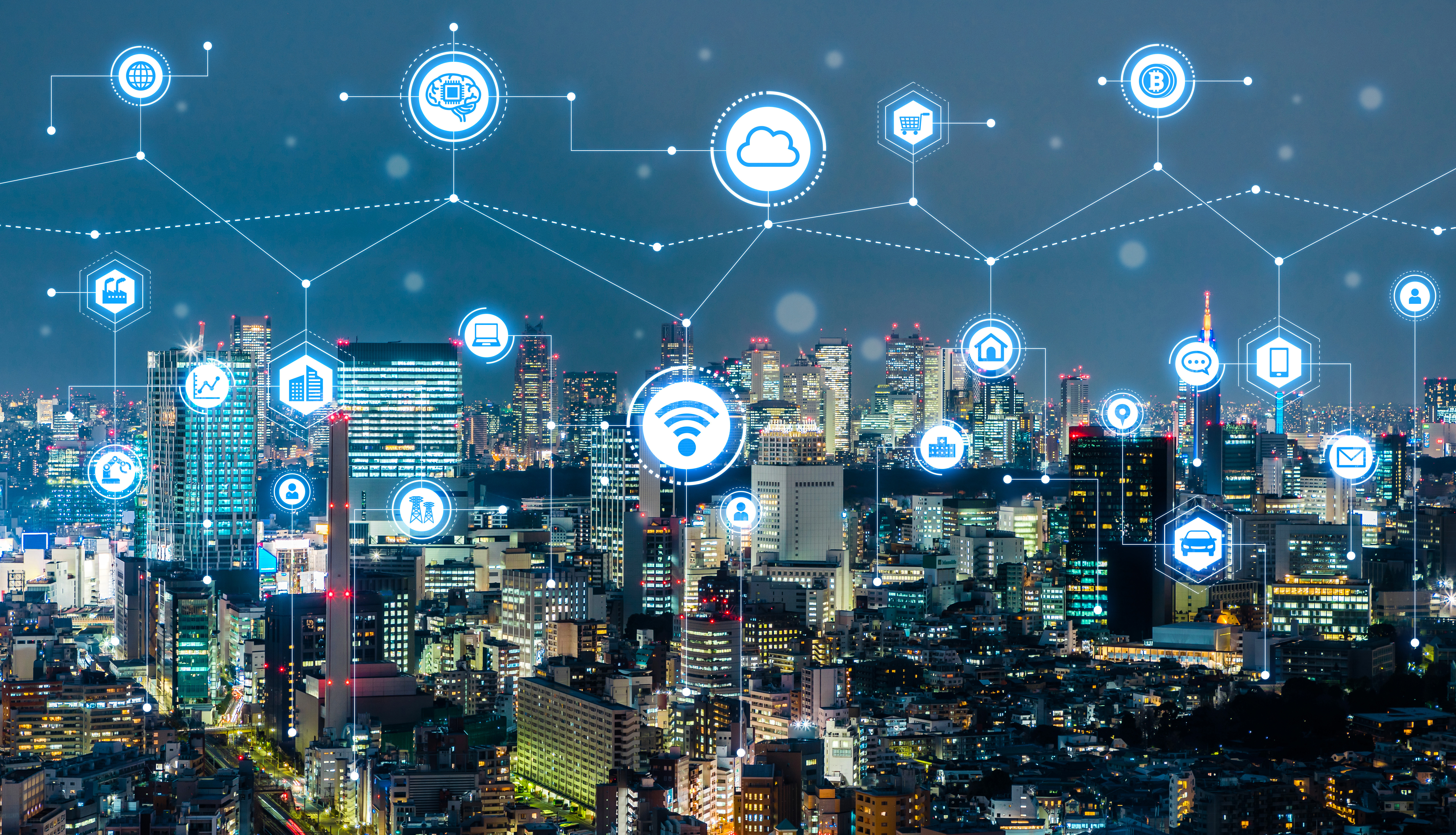 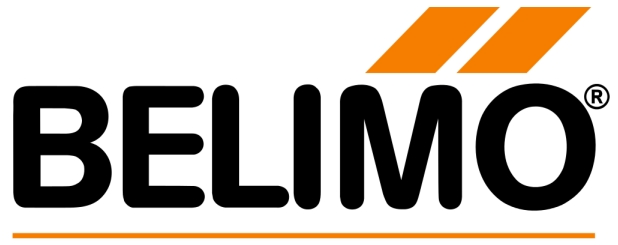 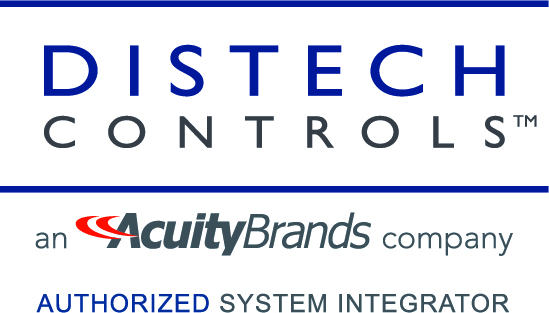 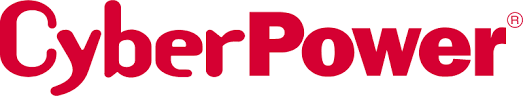 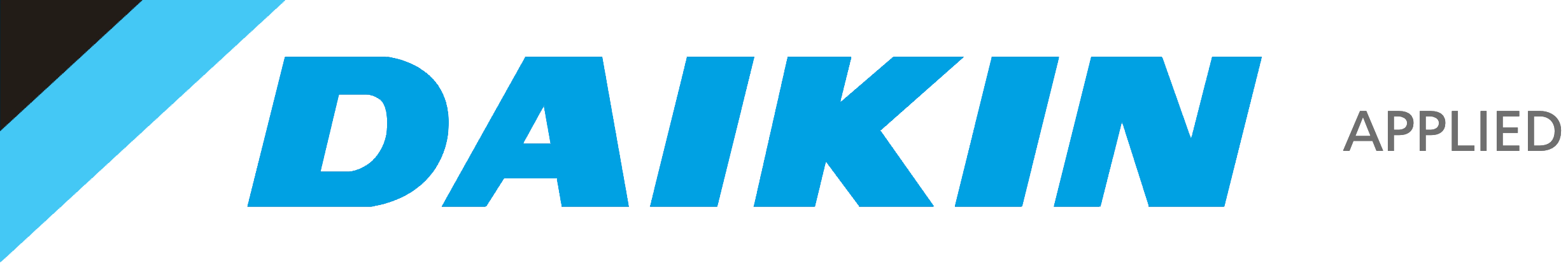 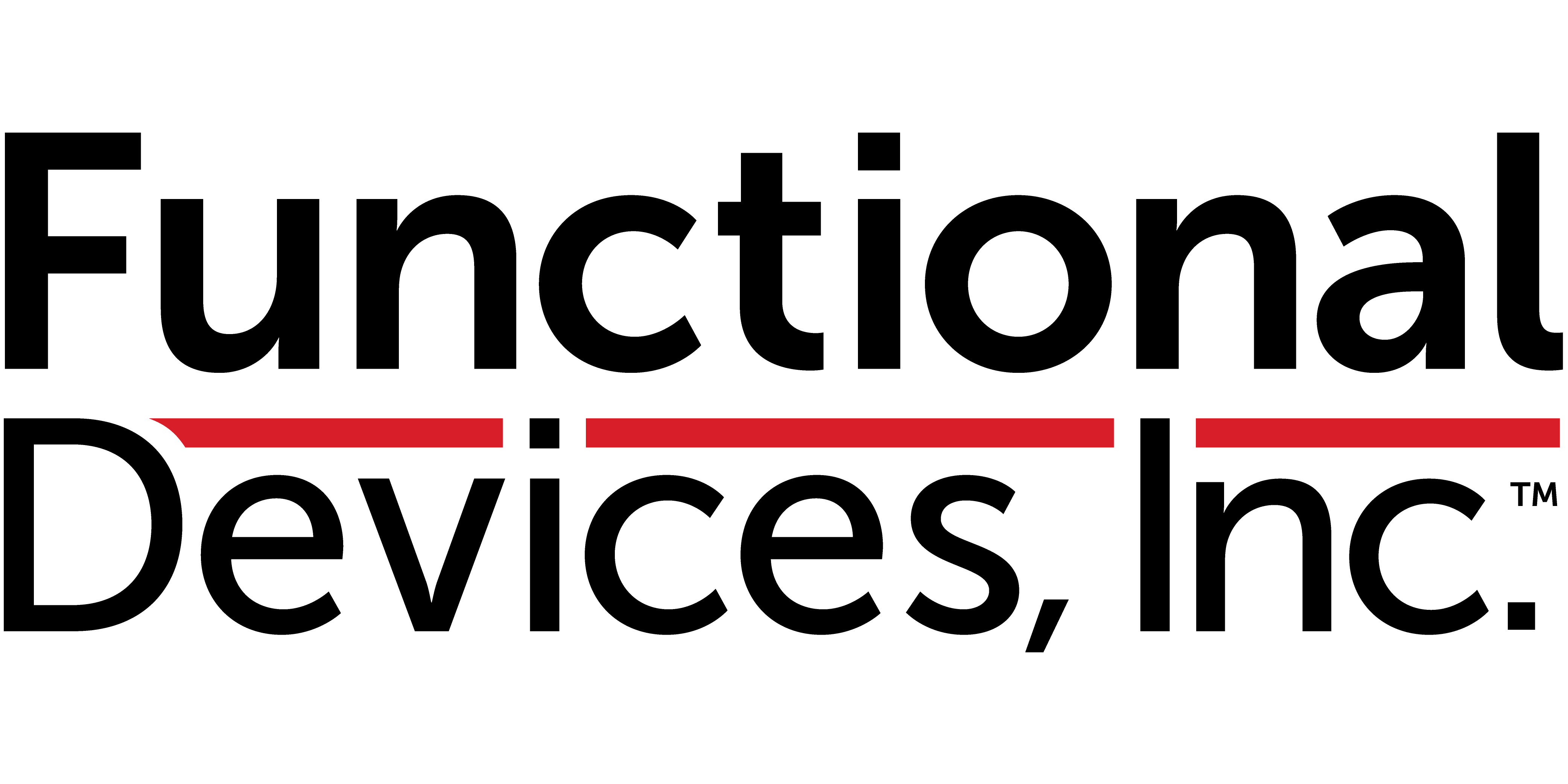 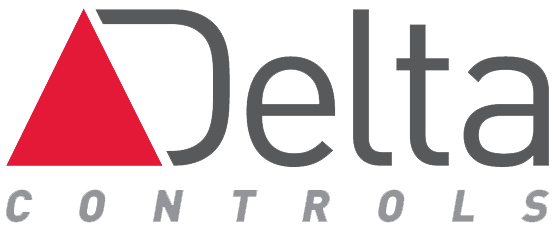 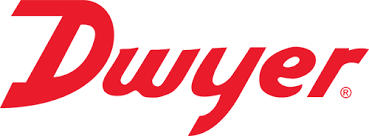 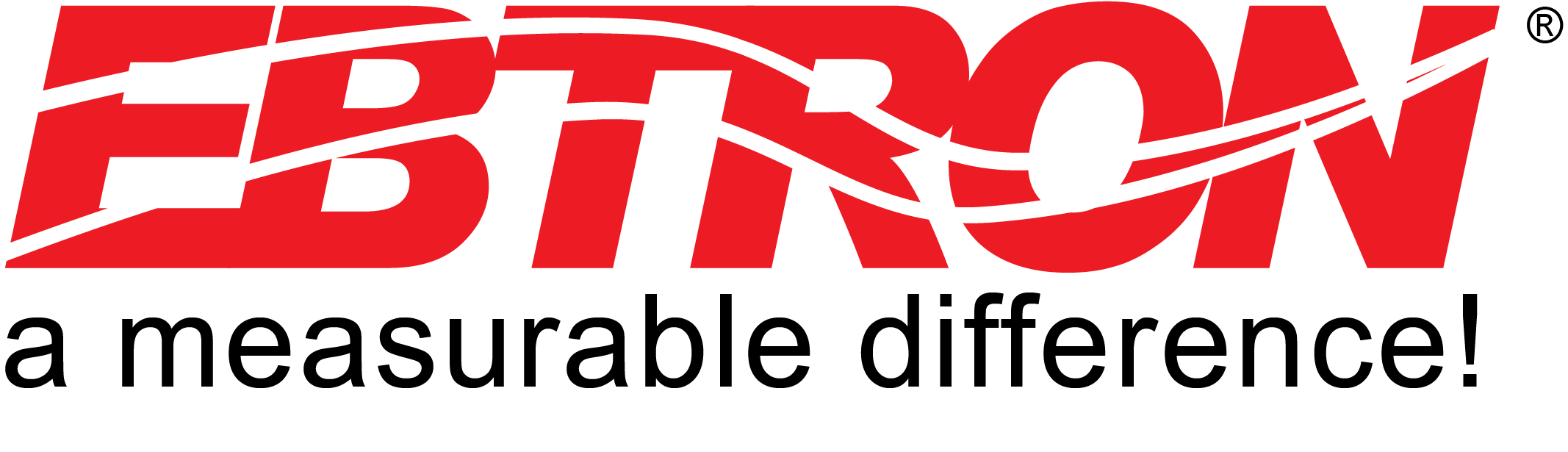 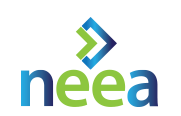 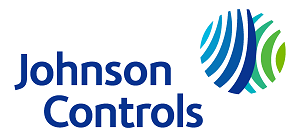 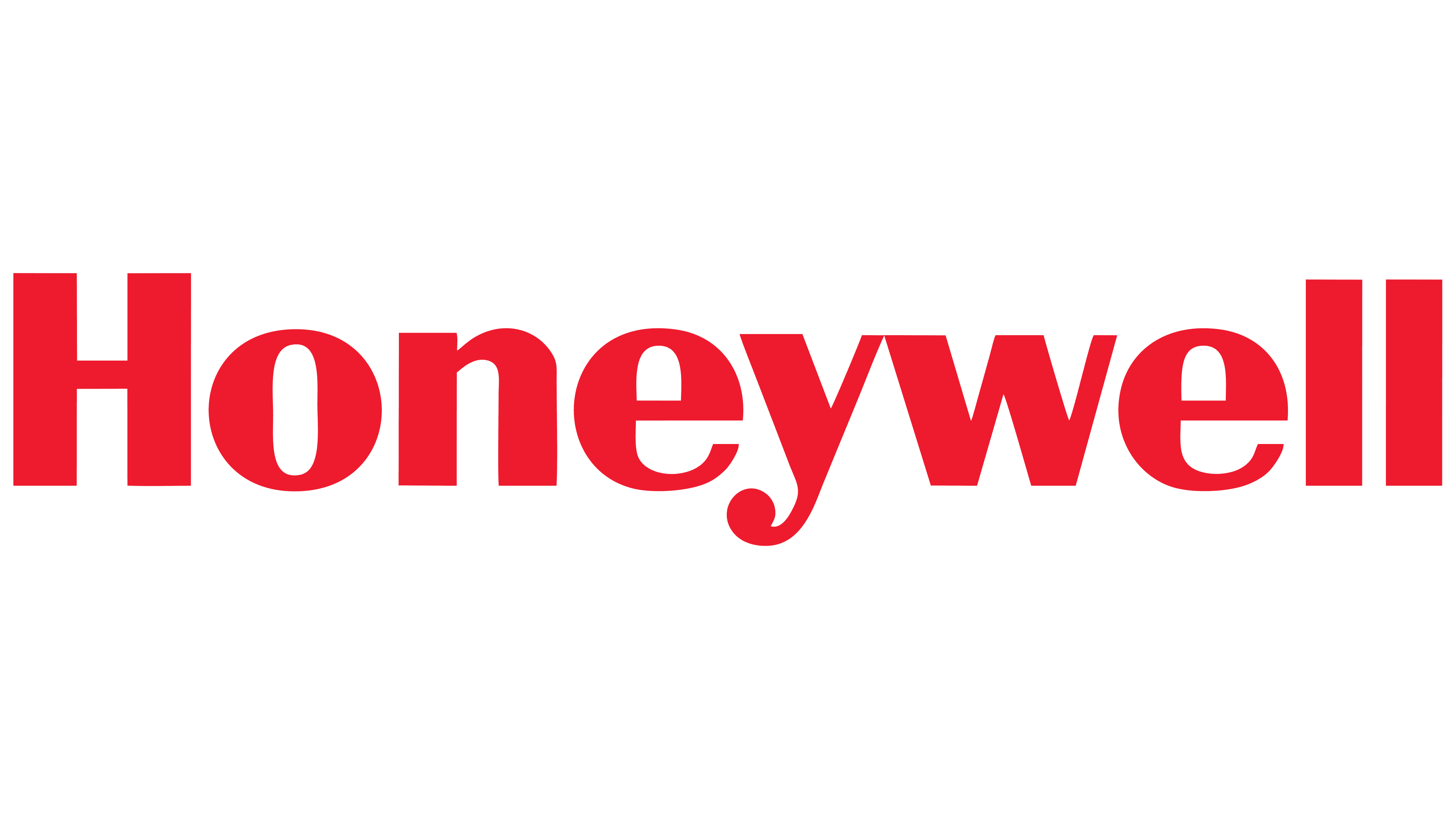 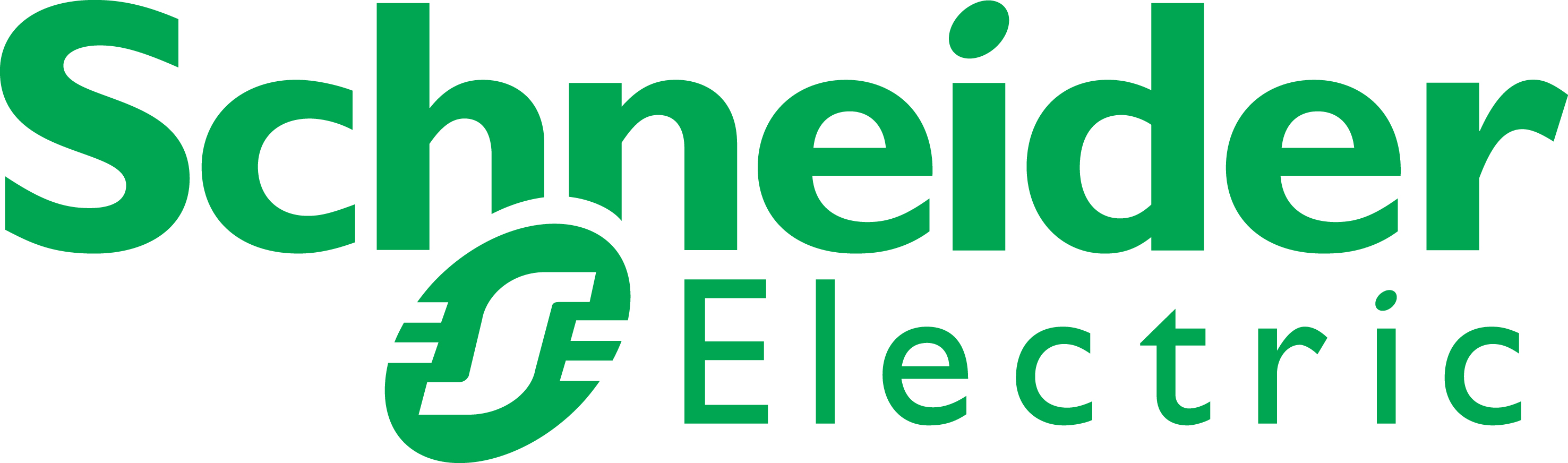 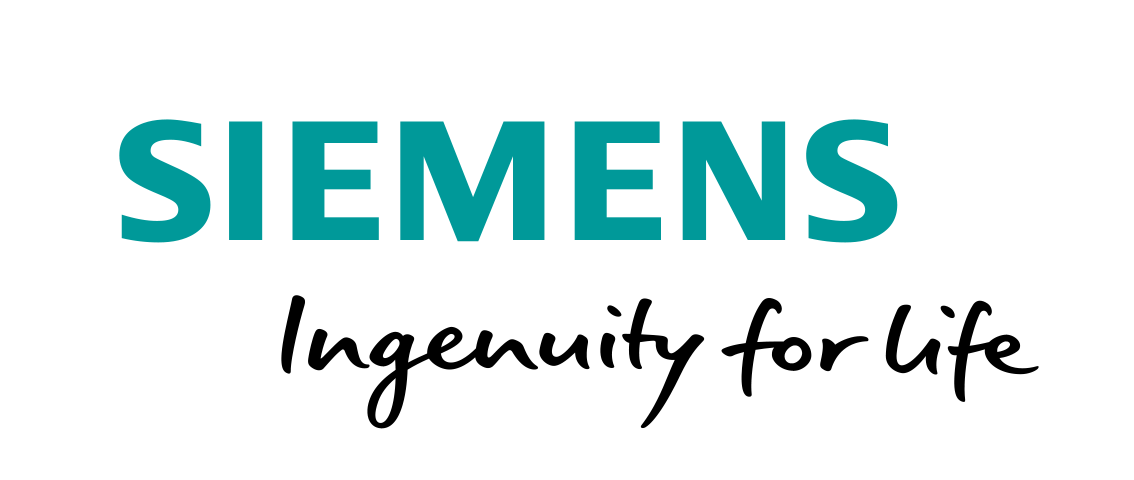 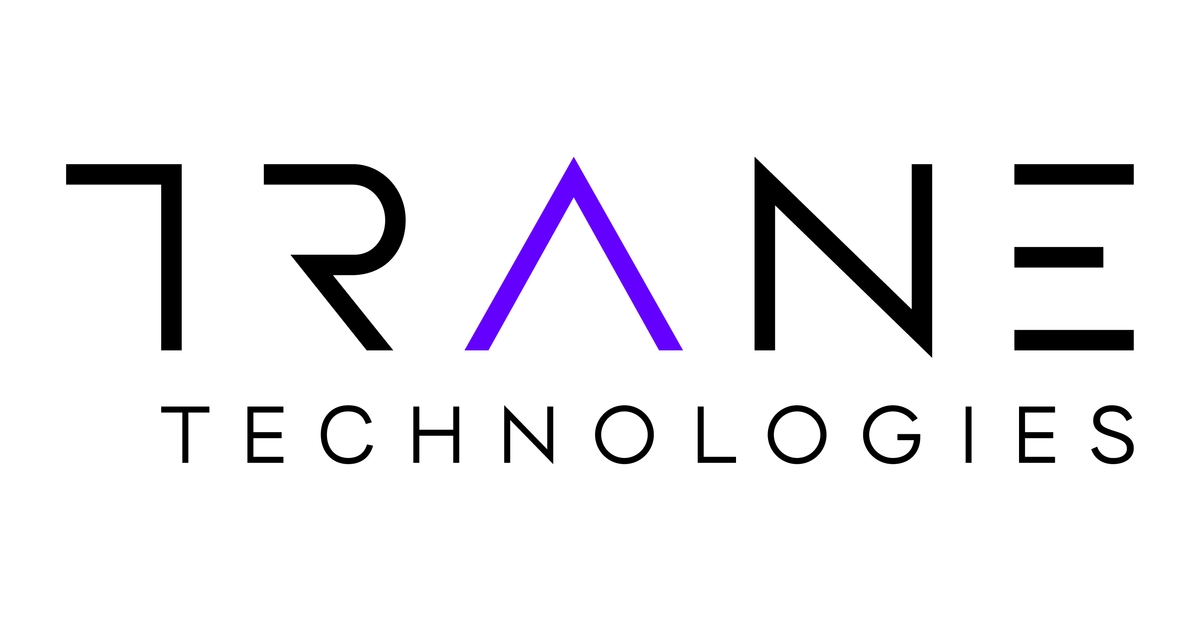 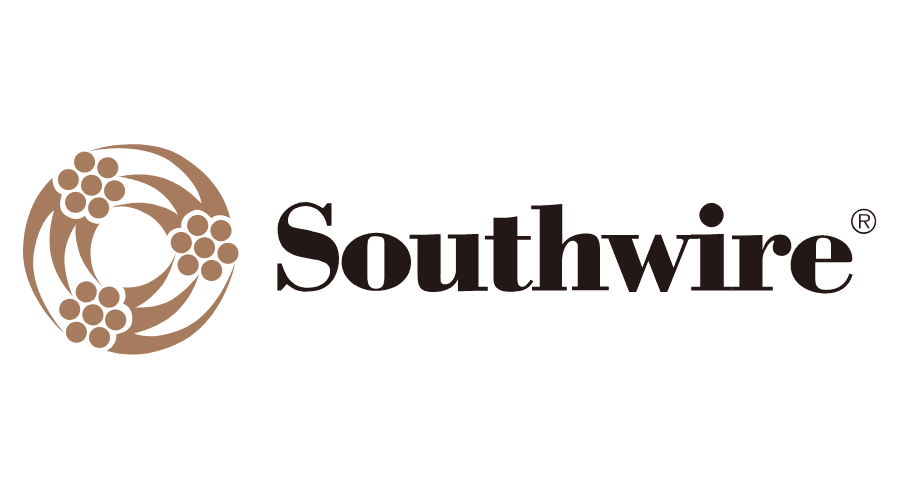 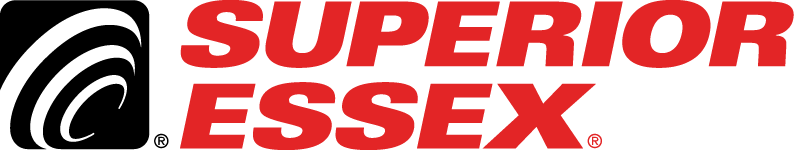 5
4.  Research UpdateGreg Walker (ASHB)
Annual BACS Market Sizing North America
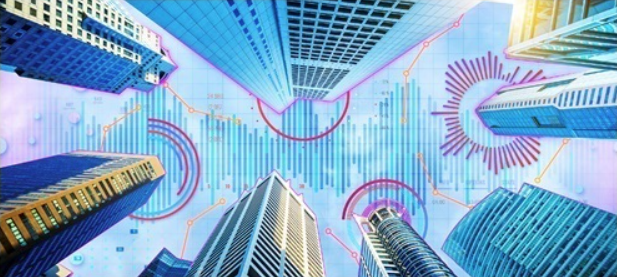 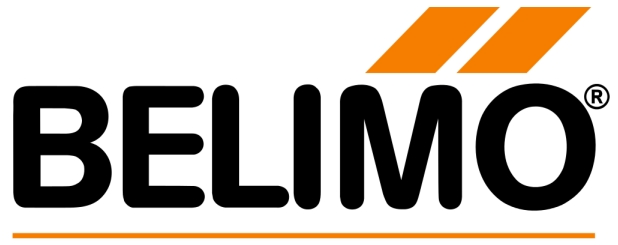 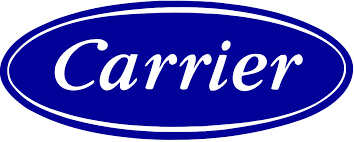 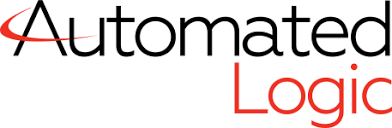 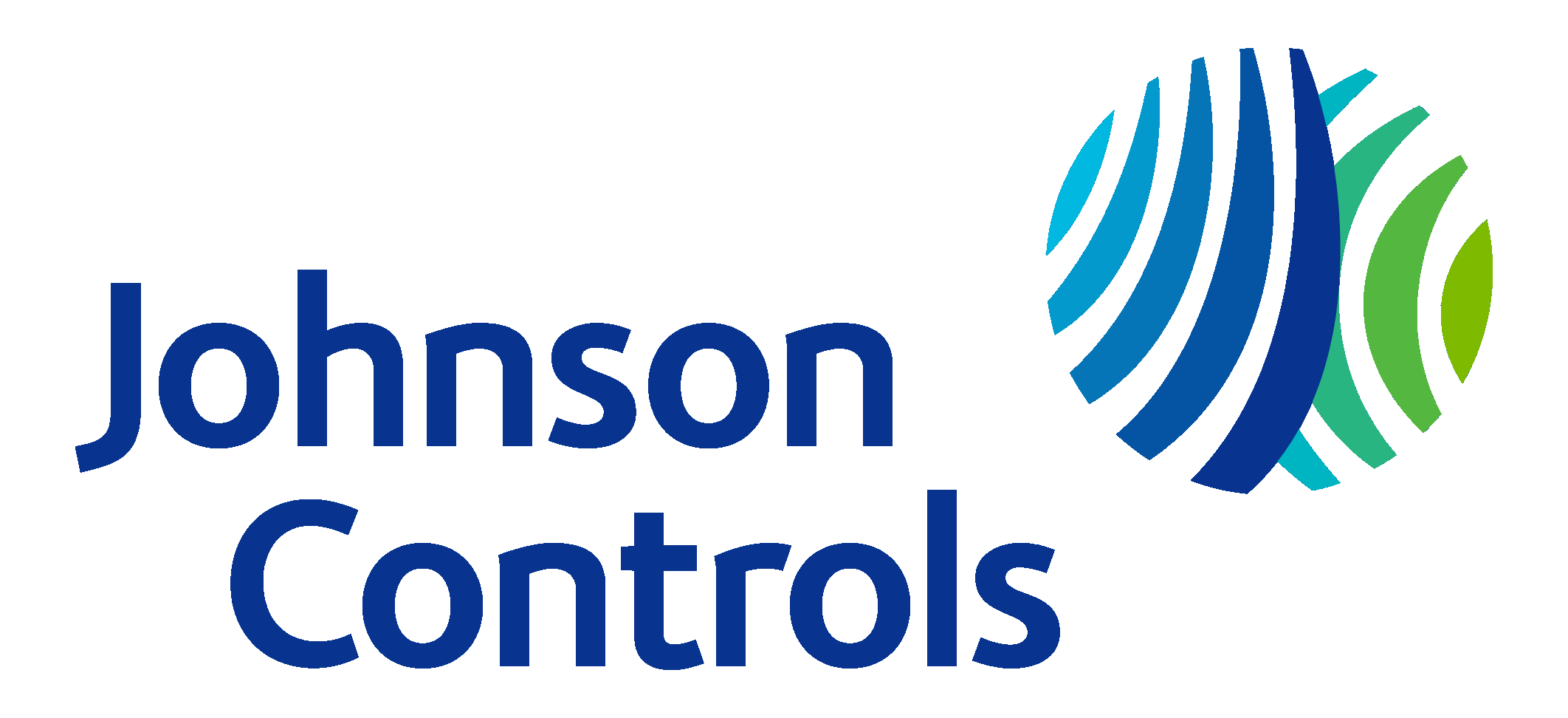 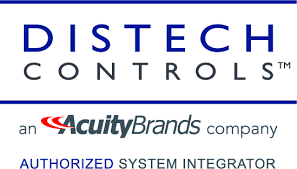 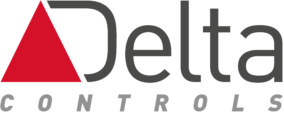 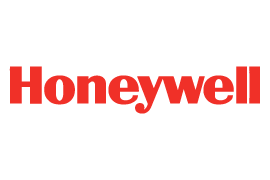 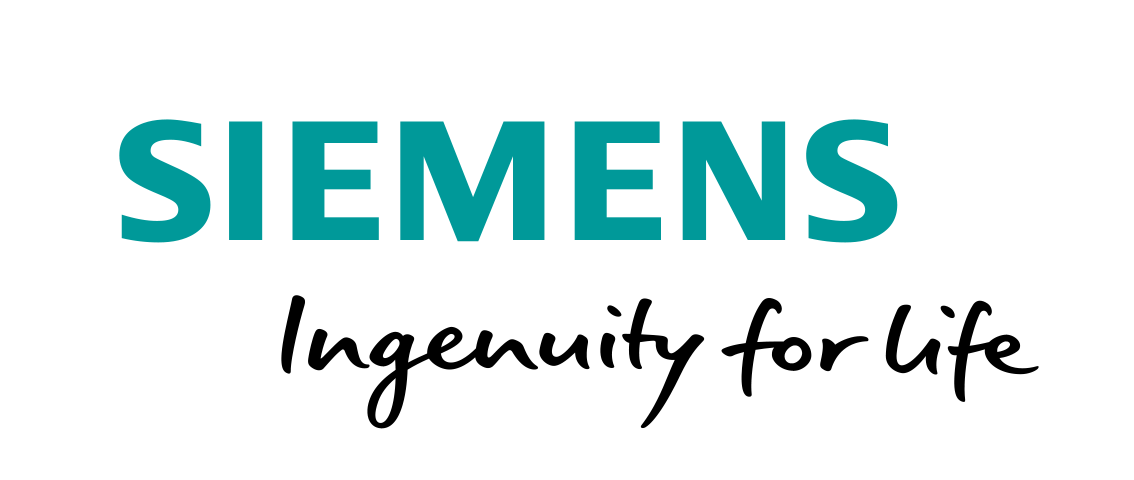 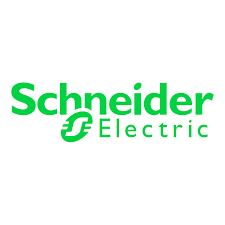 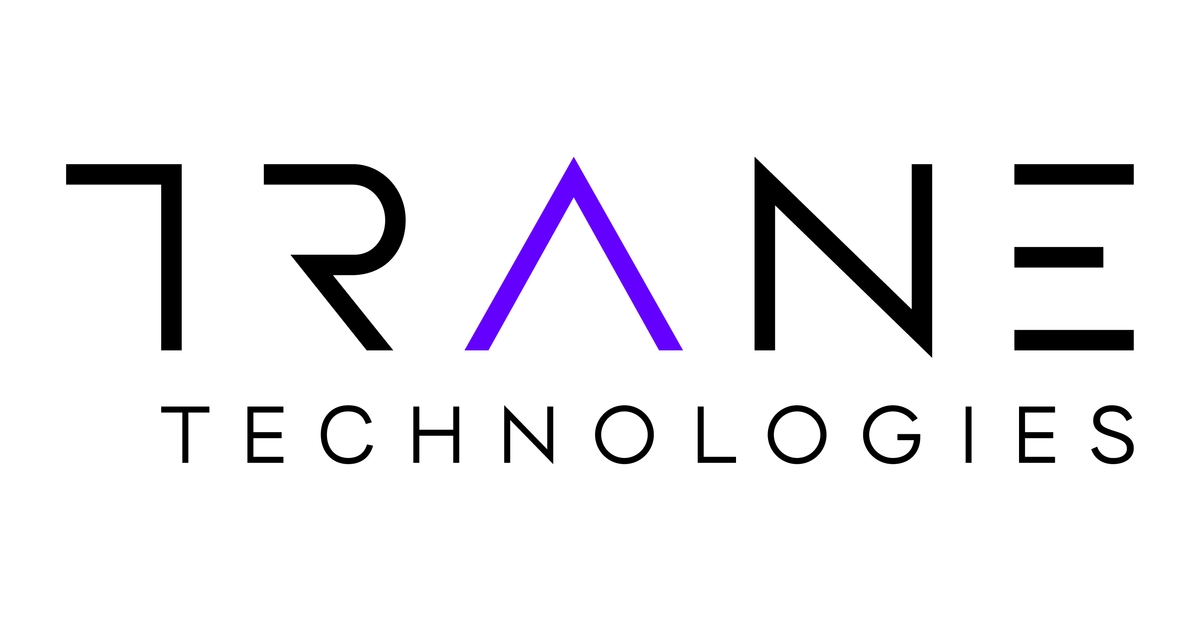 6
5.  KeynoteChris Larry (Exp US Services Inc.)
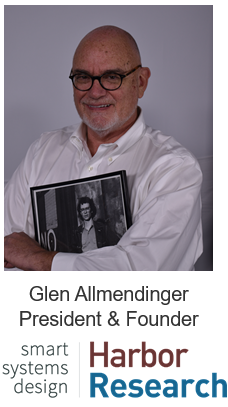 Orchestrating and Automating the Value of AI-Enabled Solutions for Smart Buildings
Glen Allmendinger will explore emerging AI-enabled applications that are transforming how we innovate, operate, and provide value in intelligent buildings. Glen will address several critical questions:
How will AI innovations impact your business and ecosystem?
How can future scenarios help you strategize your organization’s response?
What maneuvers can your company take to leapfrog others by being an early mover in this space?
7
THANK YOU! 

Questions?
6. Smarter Homes & Buildings PodcastRobert Lane (Robert H. Lane & Associates Inc.)
Join industry experts and leaders from around the globe as they discuss everything smart home and intelligent buildings.
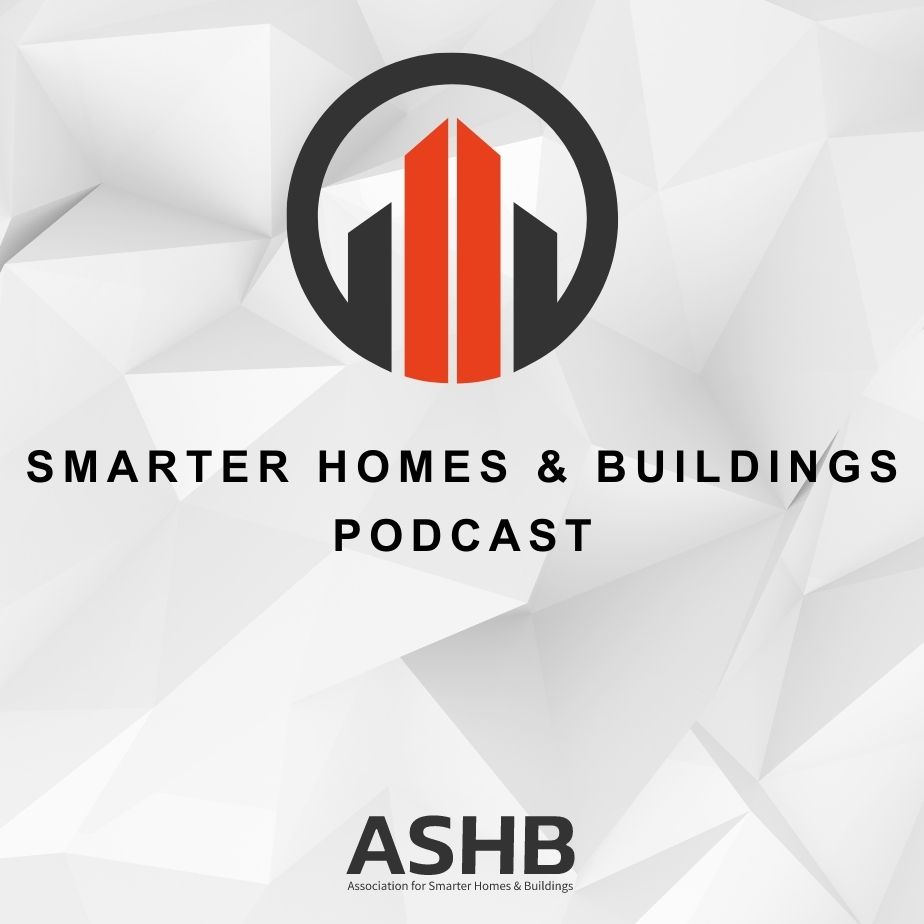 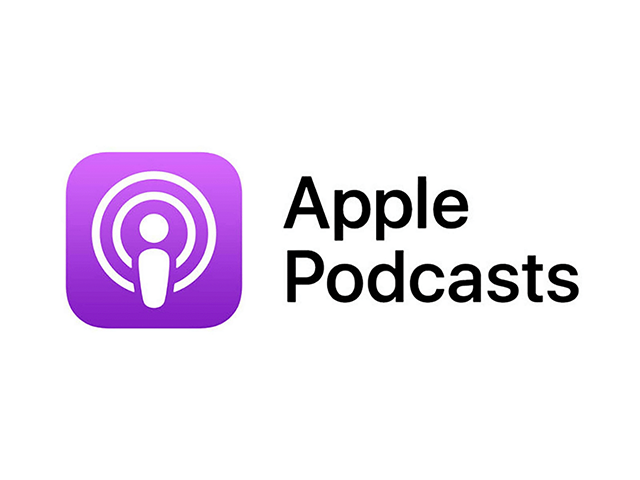 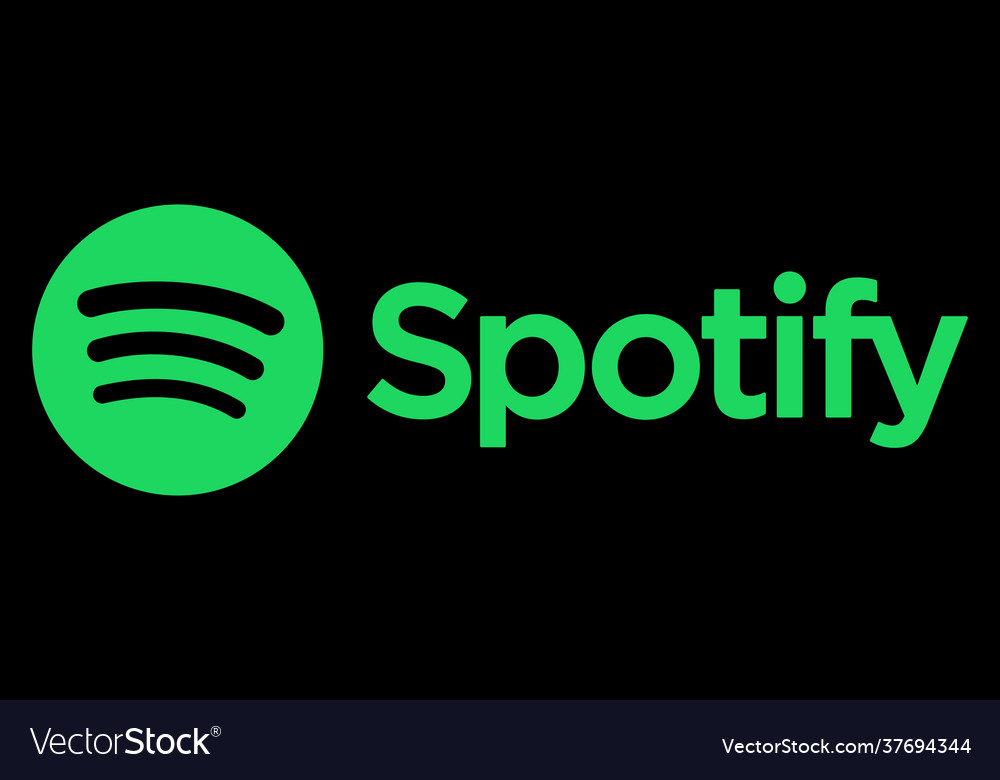 ASHB is looking for guests and hosts for future pre-recorded episodes. Contact admin@ashb.com for more information.
ashb.com/podcast
Recent Recordings: 
’Killer Apps’ and Actionable Data Migration - Make Yourself the Smart Building Hero!
Utilize Native Functionality in Building Automation PLCs to Improve Security
Transforming Energy Management - ABB and Lumin on Smart Electrification Strategies
Bridging Policy and Innovation - Energy Efficiency in Window and Door Automation with AERC
9
7.  ASHB Whitepapers Ken Wacks (Ken Wacks Associates)
Published IBC White Papers can be downloaded at:
ashb.com/whitepapers 
Send proposals to admin@ashb.com
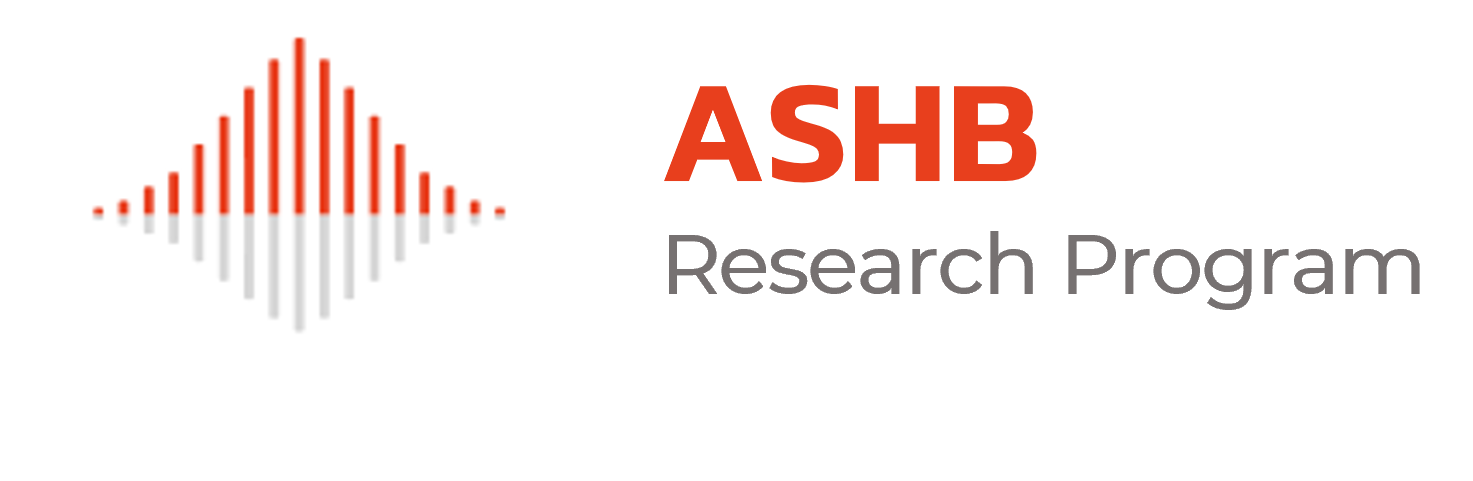 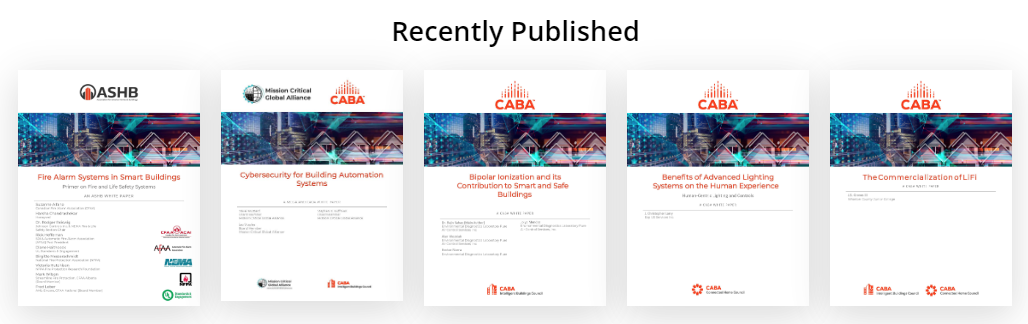 10
8.  ASHB JournalKen Wacks (Ken Wacks Associates)
The ASHB Journal aims to educate and inform the ASHB membership and industry at large on emerging research, issues, challenges, and opportunities in the intelligent buildings and/or connected home sectors. 
New articles are posted to the ASHB website, included in the weekly NewsBrief, and circulated on Twitter and LinkedIn. 

Send proposals to admin@ashb.com
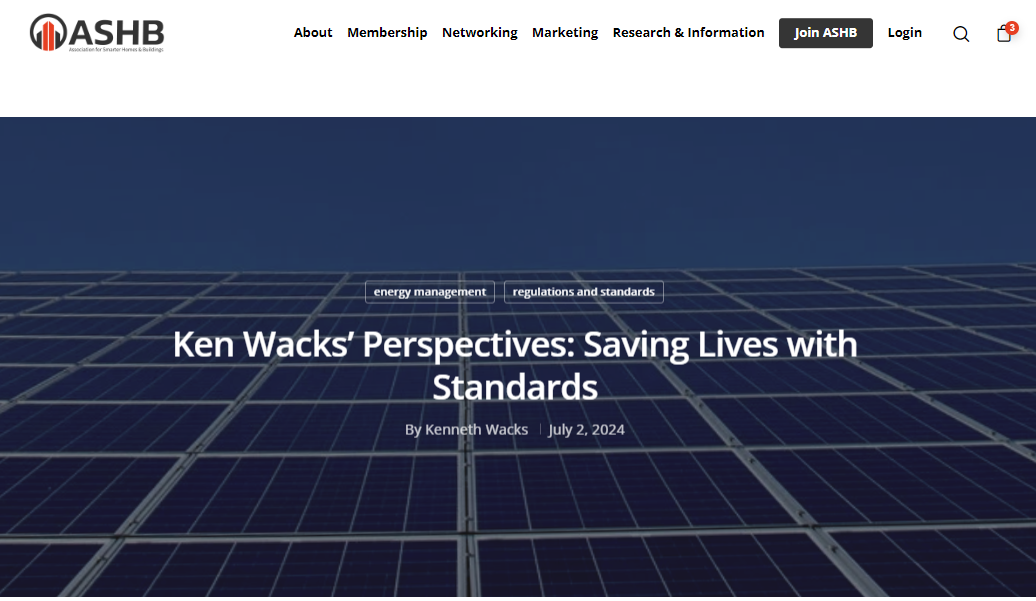 Recent posts:
Ken Wacks Perspectives: Saving Lives with Standards
Ken Wacks Perspectives: CES 2023: A Sampling of Product Diversity
Facilio: The Relevance of Decarbonizing Goals During the Downturn
11
9.  New BusinessBob Allan (NAVCO, Inc.)
New IBC Business?
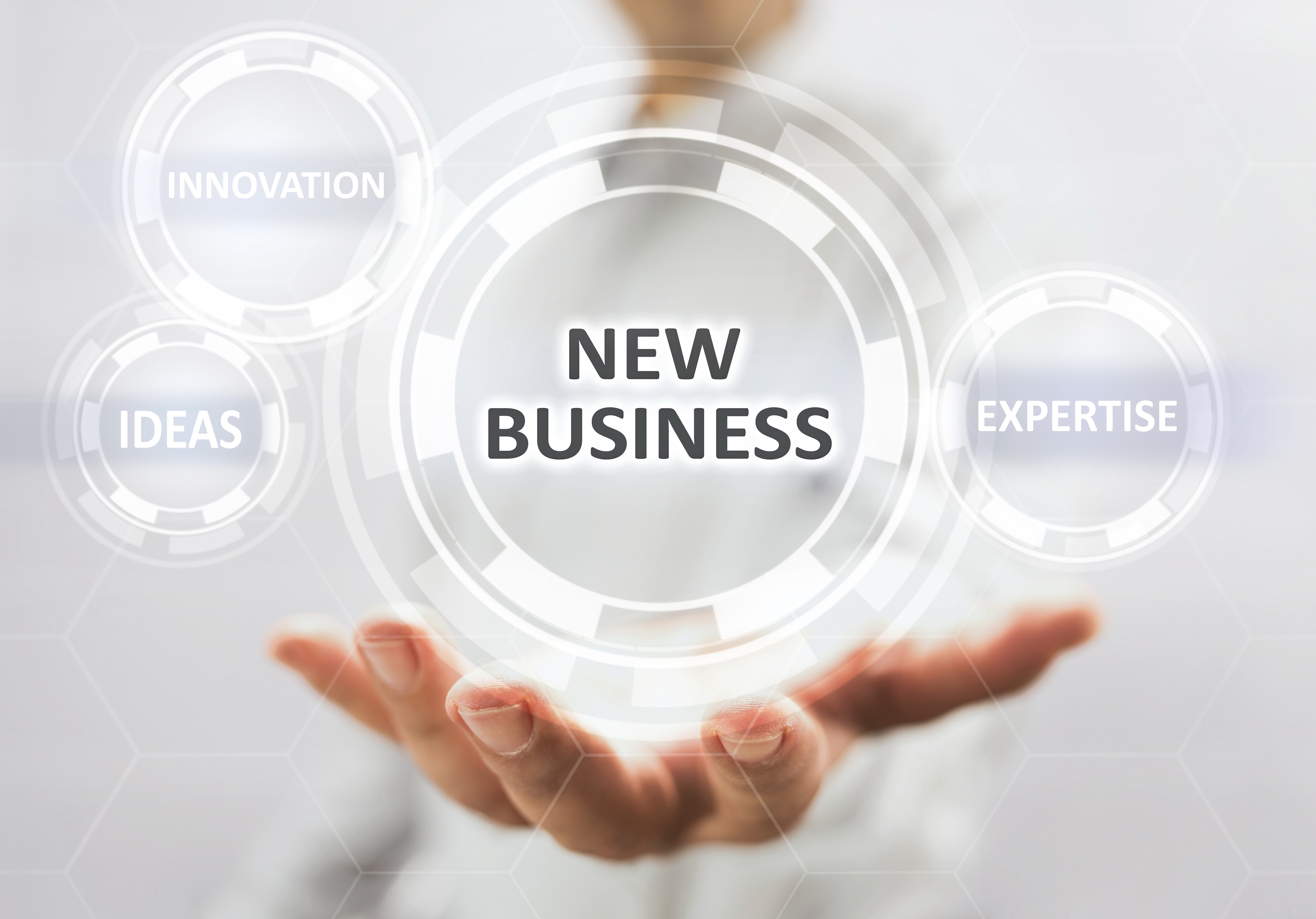 12
10.  AnnouncementsGreg Walker (ASHB)
Upcoming Events
BICSI Fall Conference & Expo
September 15-19 | Las Vegas, NV

IFMA World WorkplaceOctober 9-11 | San Antonio TX

Greenbuild
November 12-15 | Philadelphia, PA

Smart Living Expo
November 13-15 | Toronto, ON

The Buildings ShowDecember 4-6 | Toronto, ON
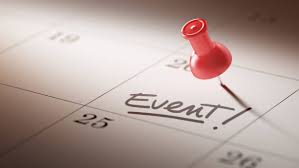 13
11.  AdjournmentBob Allan (NAVCO, Inc.)
Next IBC Meeting: November 2024
Association for Smarter Homes & Buildings (ASHB)admin@ashb.com  |  www.ashb.com  |  www.ashb.com/ibc
Connect to what’s next™
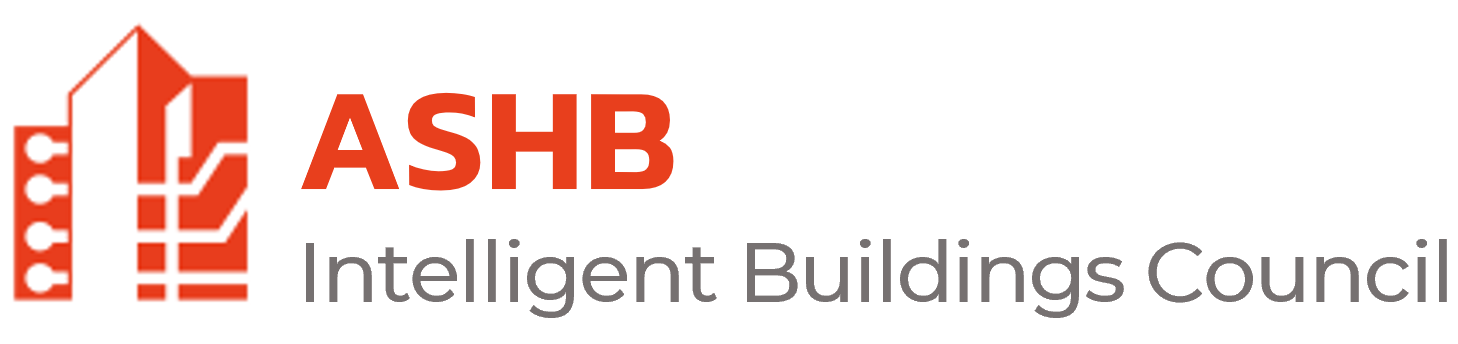 14